El
UES
IN
Catalogo de productos
Portarretratos decorados
Marcos de fotos hechos por nosotros de diferentes modelos.
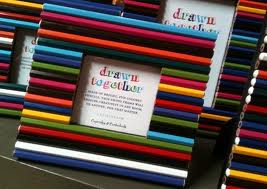 5 euros la unidad
Referencia: 001
DIADEMAS Y PRENDEDORES DE GOMINOLAS
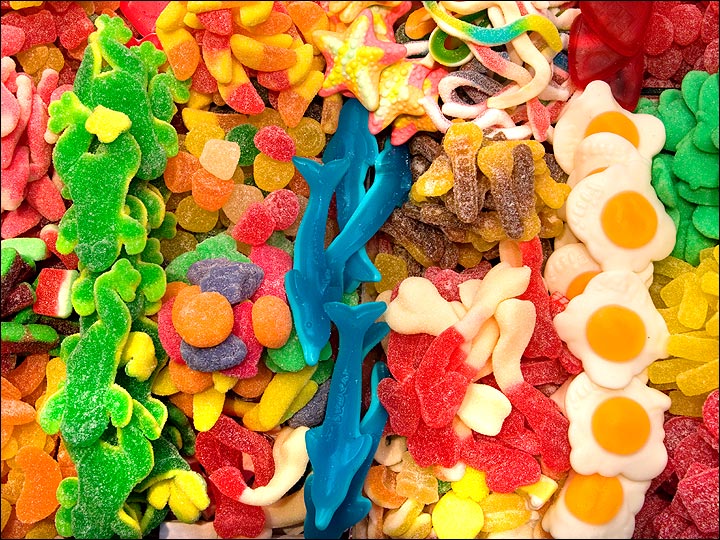 Diademas y prendedores decorados con golosinas de diferentes  colores y tamaños . Os enviaremos fotos cuando los tengamos terminados.
Precio:Diademas: 3€Prendedores:2€
Referencia: 002
Perchas decoradas
Precio: 3euros
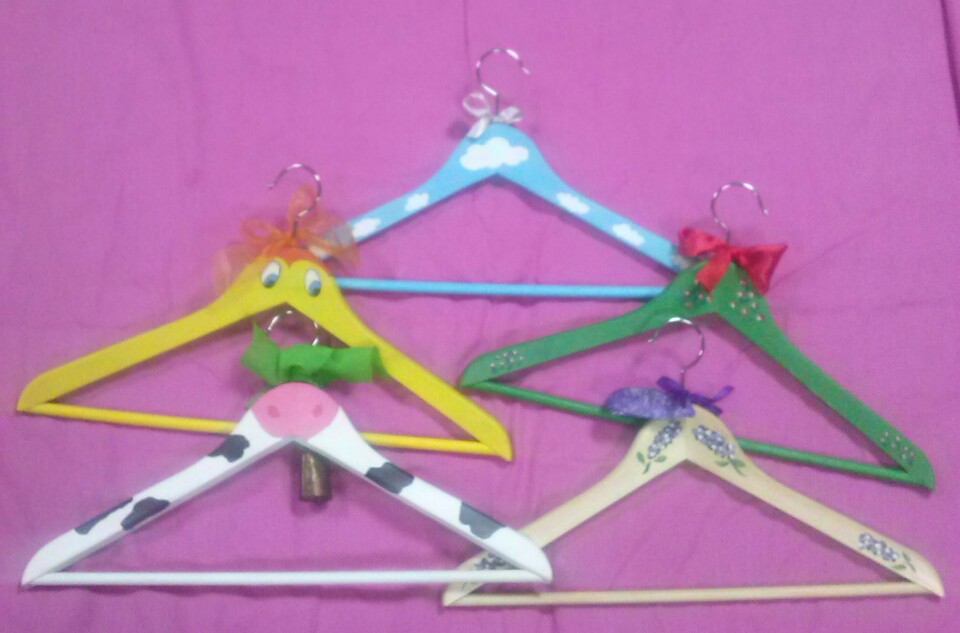 Perchas de madera decoradas con pintura.
Referencia: 003
PORTALAPICES
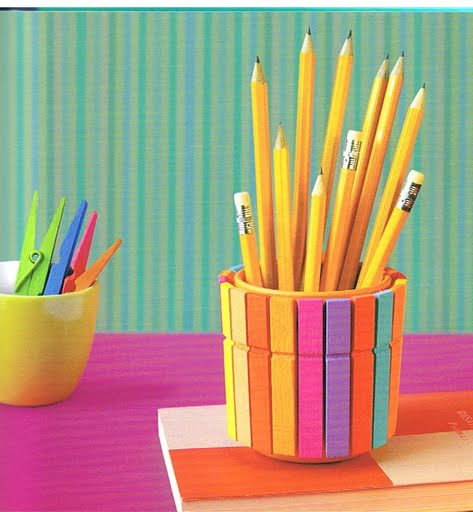 Precio 5 euros unidad
Objeto fabricado  con pinzas de                                            madera , sirve para guardar el                                              material escolar.
Referencia: 004
Anillos y pendientes artesanales.
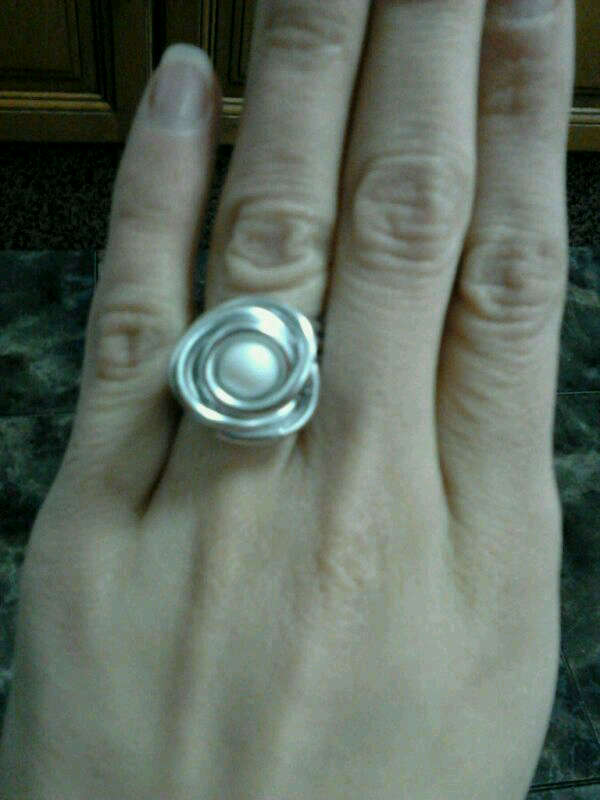 Anillos y pendientes artesanales de alambre con objetos de decoración como perlas, piedrecitas .. Hechos totalmente a mano y elaborando diferentes tallas de anillos para que la gente pueda elegir su talla.
ANILLOS: 4€Pendientes: 5€
Referencia: 005
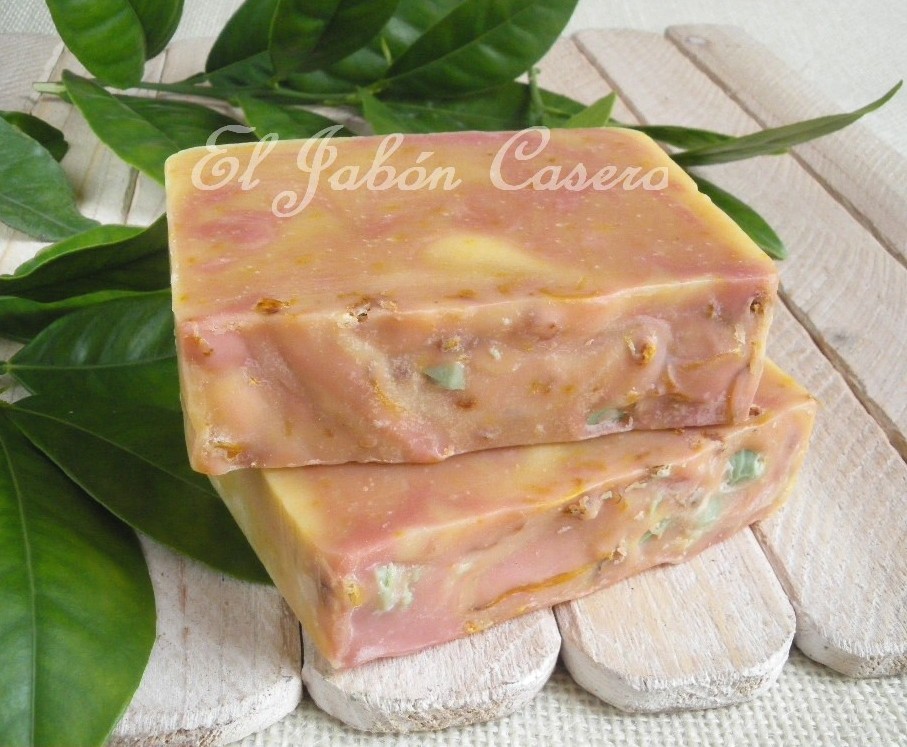 Jabones artesanales
Precio: 5€
Jabón (tamaño chimbo). Dependiendo del tamaño variará el precio
Referencia: 006
MIEL ASTURIANA
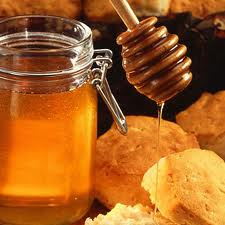 Precio:4,50 unidad
Bote de 250 gramos. Miel hecha en la Comunidad de Asturias.
Referencia: 007
Chorizos a la sidra
Precio:2.5 EUROS unidad
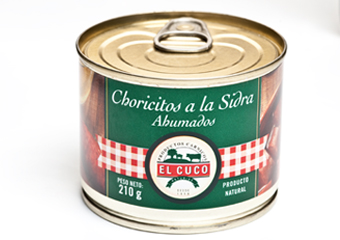 Su elaboración a base de materias primas de máxima calidad, como el chorizo extra ahumado y la sidra natural asturiana, resalta la excelencia de este plato perfecto como aperitivo o acompañamiento.
Referencia: 008
Compango
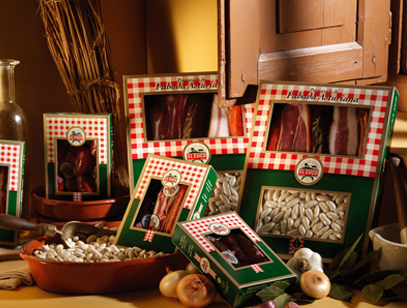 Compango para fabas, puede incluirlas o no. 
250gr (chorizo, morcilla y tocino) – 3,00€ o 
450gr (compango) + 420gr fabas – 10,00€
10,00€
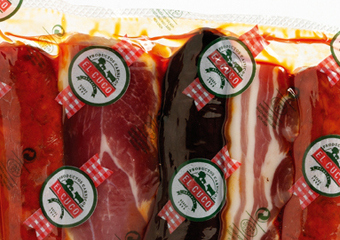 Referencia: 009
3,00€
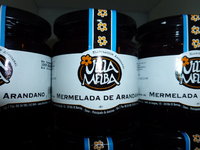 Mermelada de arándano 100% fruta, sin la adicción de azúcar ni fructosa. El azúcar ha sido sustituido por concentrados de frutas naturales, lo que aporta todas las propiedades de la fruta al producto final. No contiene ni colorantes ni conservantes. Son 275gramos.
Precio 4.5 euros unidad
MERMELADA DE ARANDANOS : VILLA MELVA
Referencia: 010
Es uno de los quesos exclusivamente de leche de vaca más extendidos de Asturias, se elaboraba en las pequeñas granjas, llamadas caserías, diseminadas por los valles centrales asturianos y las laderas de las montañas entre los ríos Narcea y Sella. La producción actual se concentra principalmente en concejos como Riosa, Morcín, Grado, Las Regueras, Pravia, y Salas
Queso afuega´l pitu
Precio:4,50 unidad
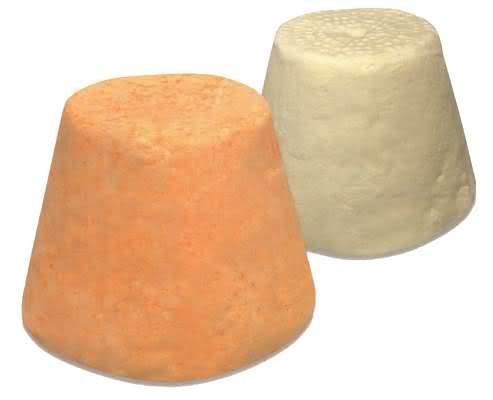 Referencia: 011
Galletas la Luarquesa
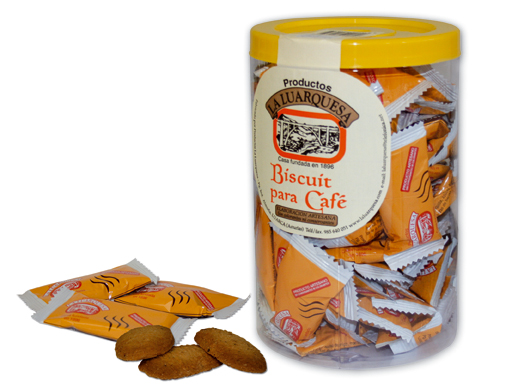 Bote de 500 gramos, peso neto
Precio: 5 euros
Referencia: 012
El precio de estos productos sería con portes no incluidos.

Para mas información póngase en contacto con nosotros en   elpuestin@hotmail.com